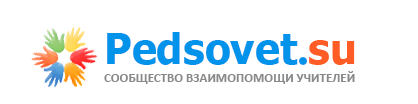 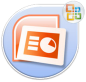 Муниципальное дошкольное образовательное дошкольное учреждение детский сад «Оленёнок», п.Тазовский
Музыкальное Занятие 
№3 
Подготовительная к школе группа
декабрь
Составитель: музыкальный руководитель
Емелова Ольга Николаевна
Слушание
П.И.Чайковский «Вальс снежных хлопьев»
Побеседовать с детьми о музыке, сочинить с детьми небольшую историю о пушистых воздушных снежинках
Пальчиковая гимнастика
На прогулку
Пошли пальчики гулять (пальцы рук сжаты в кулаки, большие пальцы опущены вниз и как бы прыжками двигаются по столу)
А вторые догонять (ритмичные движения по столу указательных пальцев)
Третьи пальчики бегом (движения средних пальцев в быстром темпе)
А четвертые пешком (медленные движения безымянных пальцев по столу)
Пятый пальчик поскакал (ритмичное касание поверхности стола обоими мизинцами)
И в конце пути упал (стук кулаками по поверхности стола)
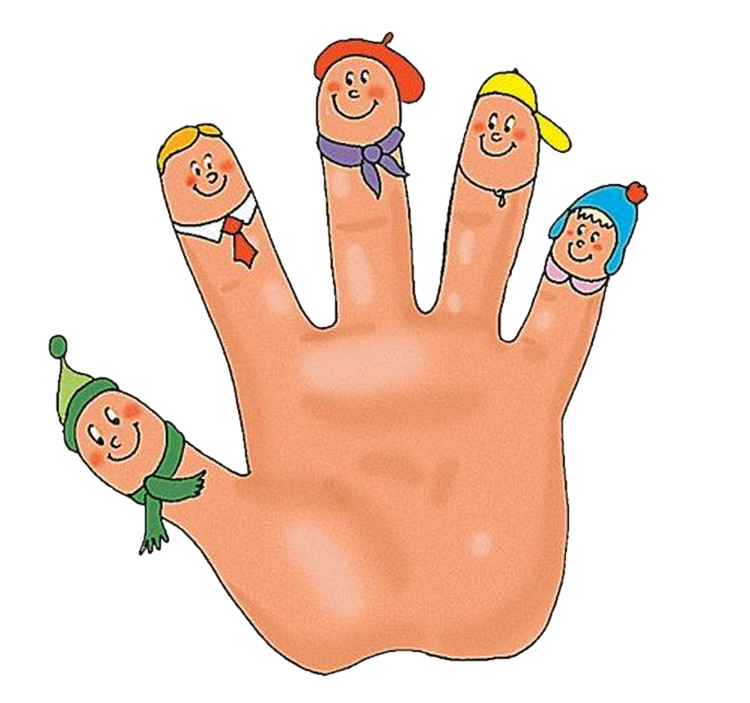 Пение
 «Горячая пора»
1.У Дедушки Мороза здоровье хоть куда!
Его не испугают любые холода.
Пускай повсюду стужа, а вовсе не жара -
У Дедушки Мороза горячая пора.

Припев:
У Дедушки Мороза, у Дедушки Мороза,
У Дедушки Мороза горячая пора.










2.У Дедушки Мороза серьёзные дела:
Нужны для снежной бабы морковка и метла,
И новая ушанка из старого ведра -
У Дедушки Мороза горячая пора.
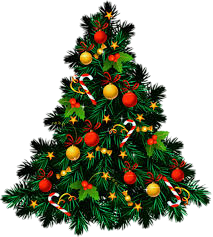 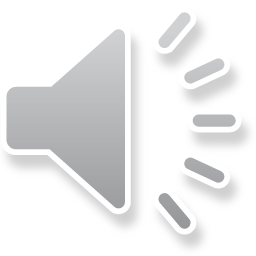 Музицирование 
«Новогоднее настроение»
Игра «Танец маленьких утят»

Весело выполнять движения под текст песенки
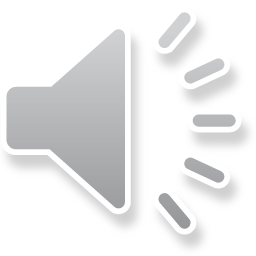 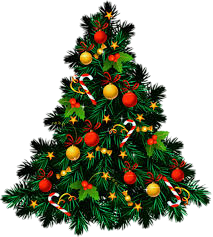 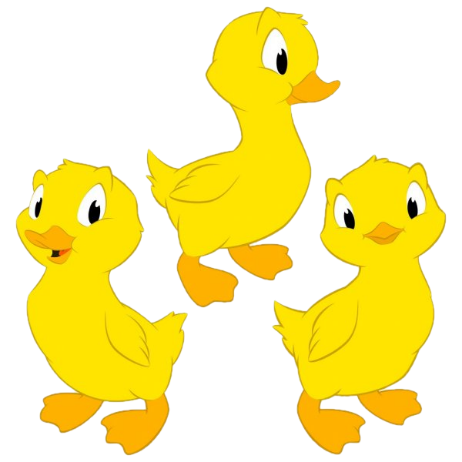 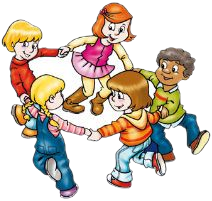 Использованные ресурсы
http://0lik.ru/uploads/posts/2009-12/1260810784_0lik.ru_f31307236e09.jpg - зимний пейзаж 
http://img0.liveinternet.ru/images/attach/c/6/92/740/92740632_large_5040093_Rysskayazima18.png - дед Мороз на тройке 
http://s0.pic4you.ru/allimage/y2011/10-15/12216/1292780.png - метелица 
http://www.podst.ru/pix/user_files/2/3652/bubency.mp3 - бубенцы (звук) БектургановаЕкатерина Юрьевна, учитель начальных классов,КГУ «Средняя школа №7» акимата города Усть-Каменогорска,Казахстан, ВКО
Сайт http://pedsovet.su/